ТВОРИ 
ДОБРО
СЕБЕ 
ВО 
БЛАГО!
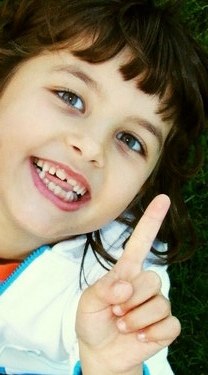 Творческая мастерская
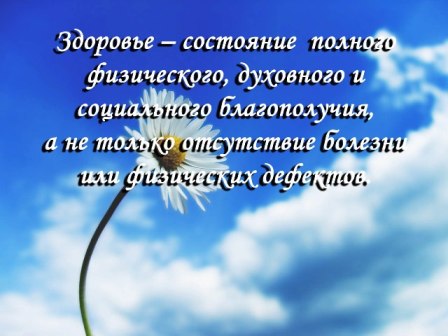 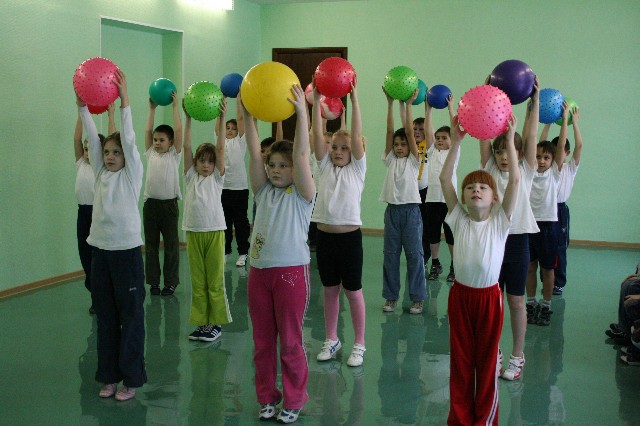 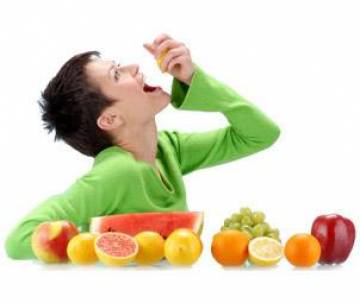 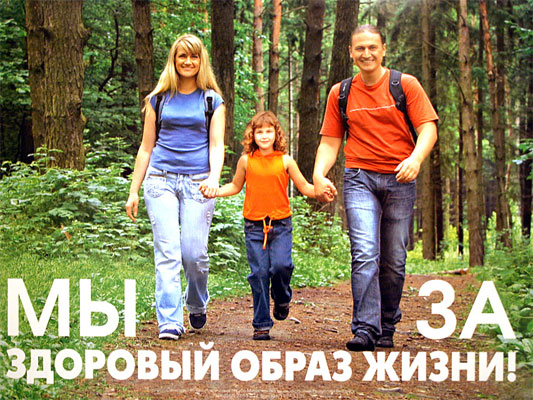 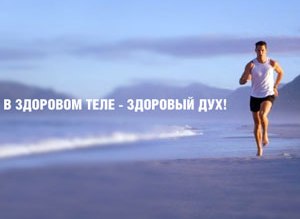 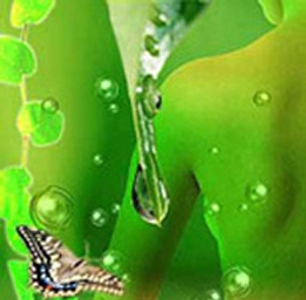 Человек 
на 70 % 
Состоит
Из воды
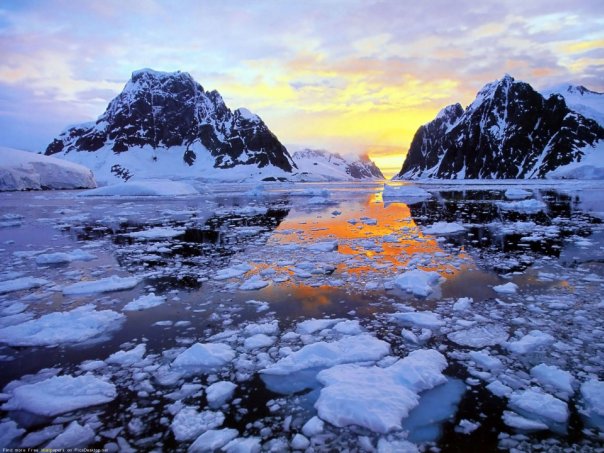 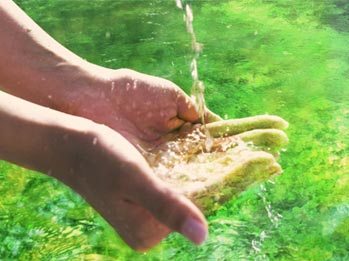 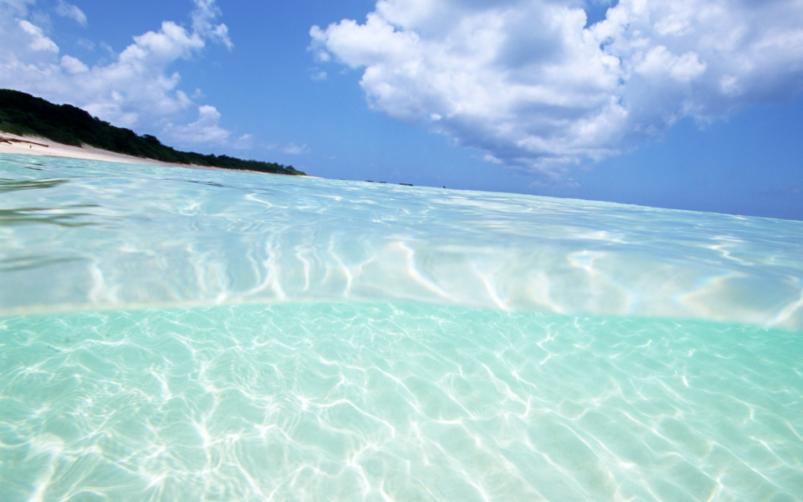 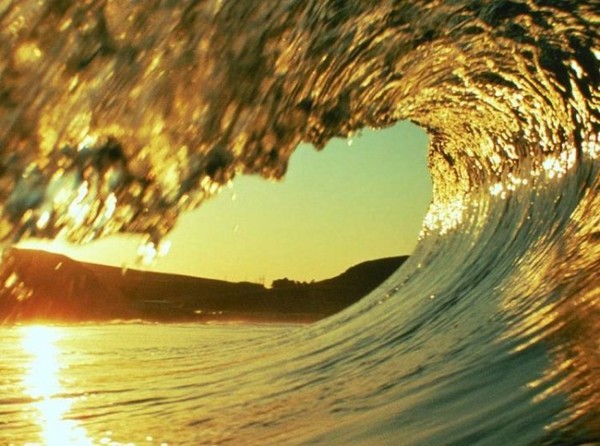 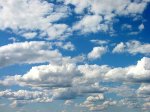 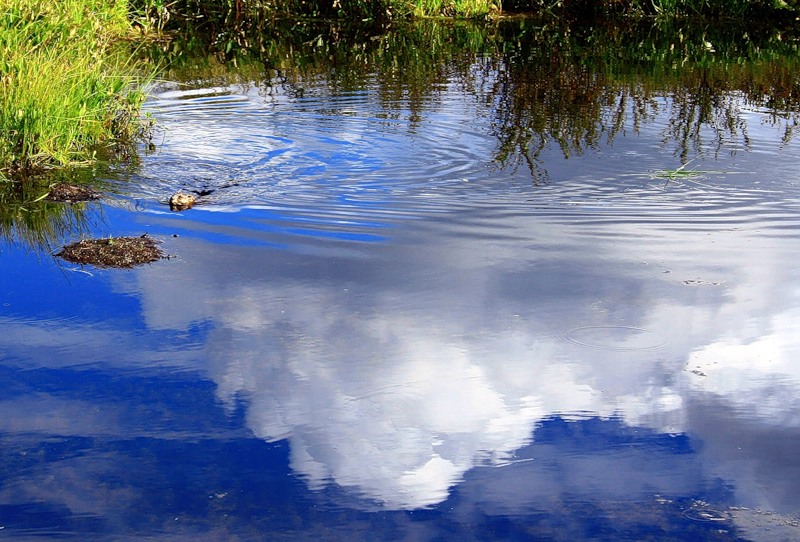 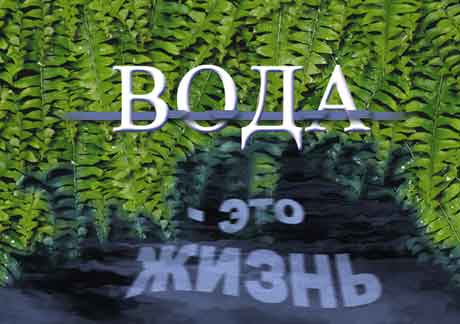 ТАЙНЫ ОБЫКНОВЕННОЙ ВОДЫ
Доктор Масару Эмото 
влиял на воду
при помощи слов и музыки.
Затем он заморозил воду
и под микроскопом 
сфотографировал
полученные кристаллы.
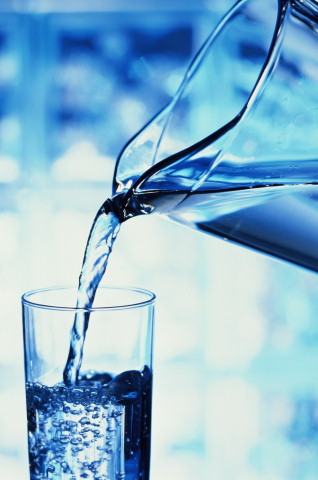 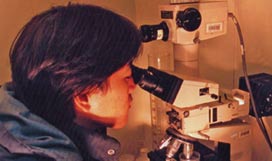 Хорошо и плохо
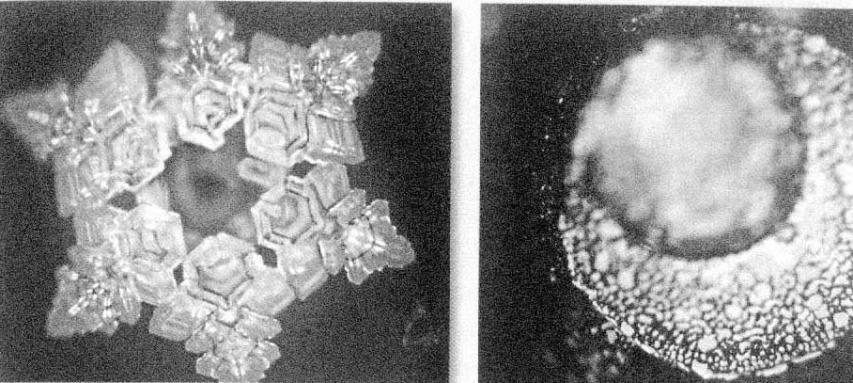 СПАСИБО       дурак
НАДЕЖДА
«ТЫ МНЕ 
ПРОТИВЕН»
БЛАГОДАРНОСТЬ
АГРЕССИЯ
Я ЛЮБЛЮ ТЕБЯ           ТЫ ДУРАК!
СКАЖИ ВОДЕ «СПАСИБО»!
ВОДА,
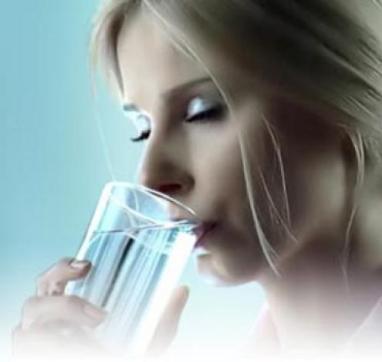 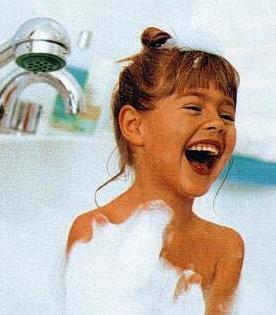 КОТОРАЯ 
В
НАС
ДОБРО ТВОРИТЬ – СЕБЯ ВЕСЕЛИТЬ!
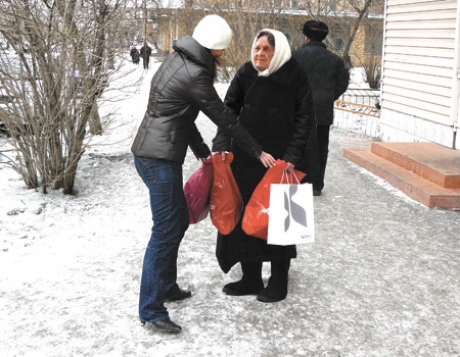 ДОБРОЕ СЛОВО И КОШКЕ ПРИЯТНО!
ДОБРОЕ СЛОВО ДОХОДИТ ДО СЕРДЦА!
Чем сердиться, так лучше помириться!
Добрый человек в добре живет век!
Где слова 
привета, 
там улыбка 
для ответа!
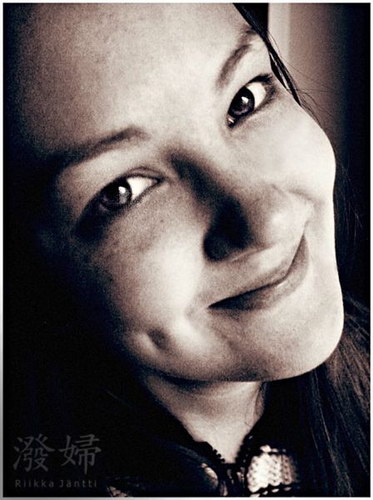 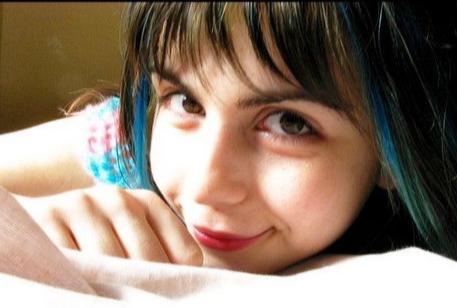 Жизнь дана на    
 добрые 
дела!
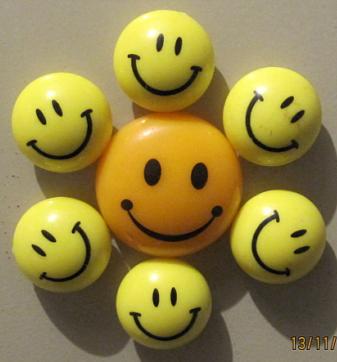 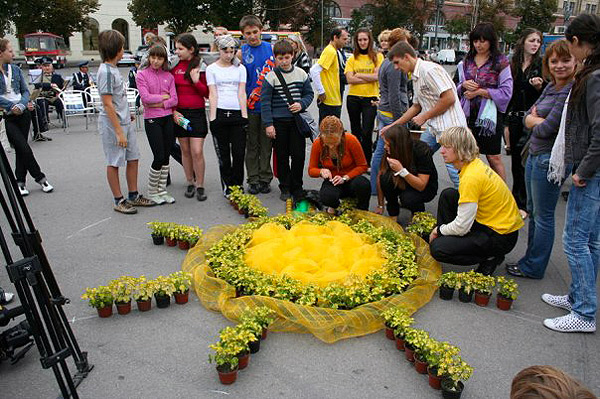